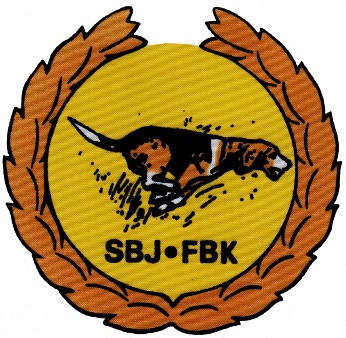 Tilastotietoa suomenajokoirien ajokoearvosteluista koekaudelta 2021-2022
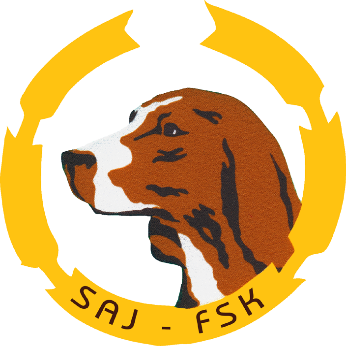 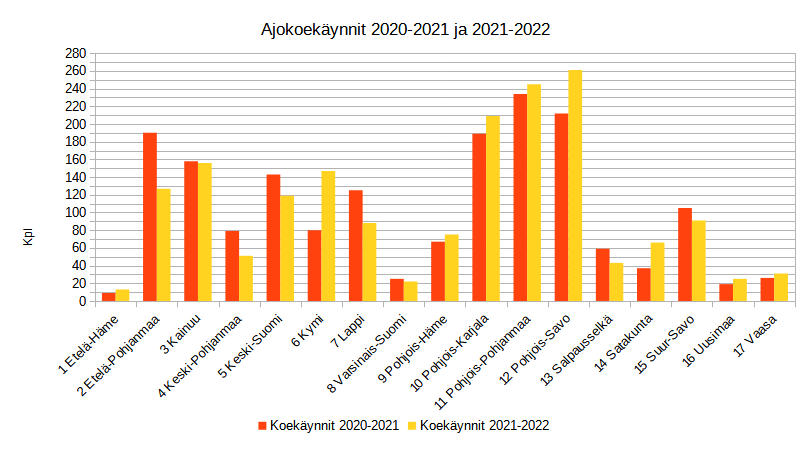 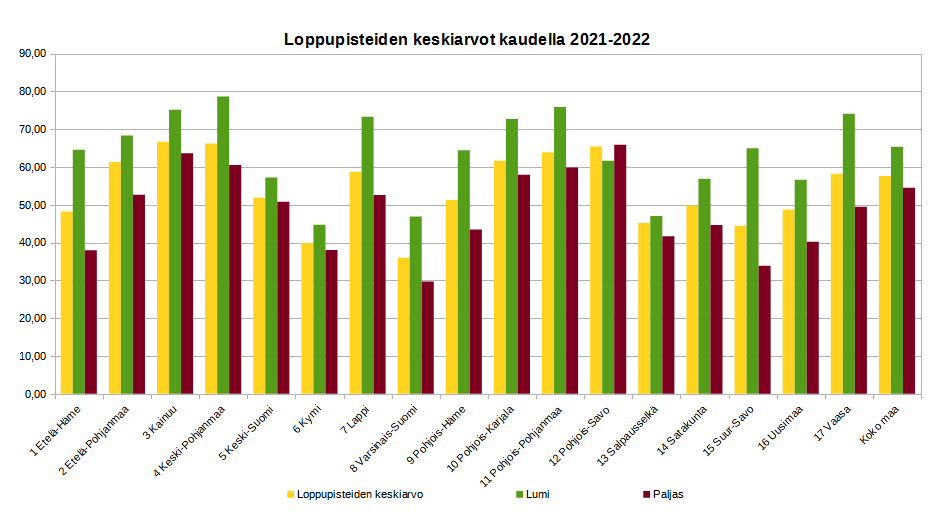 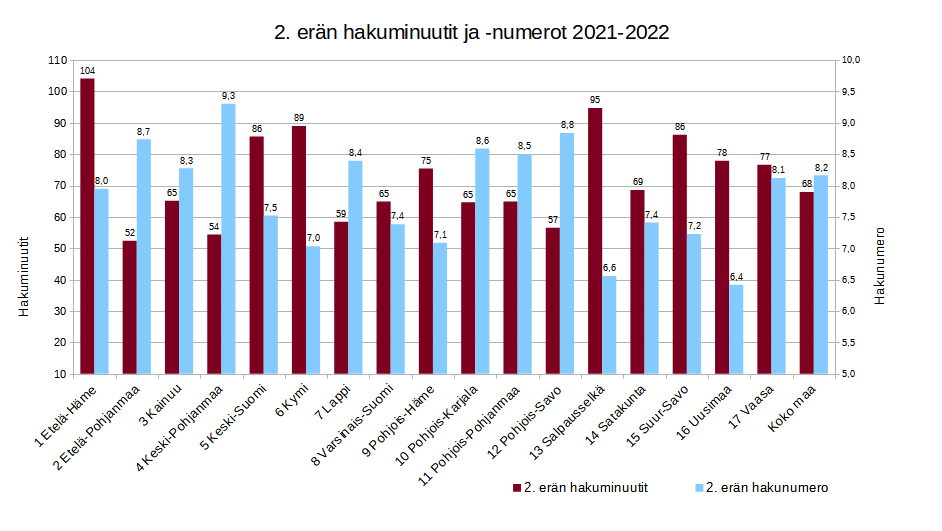 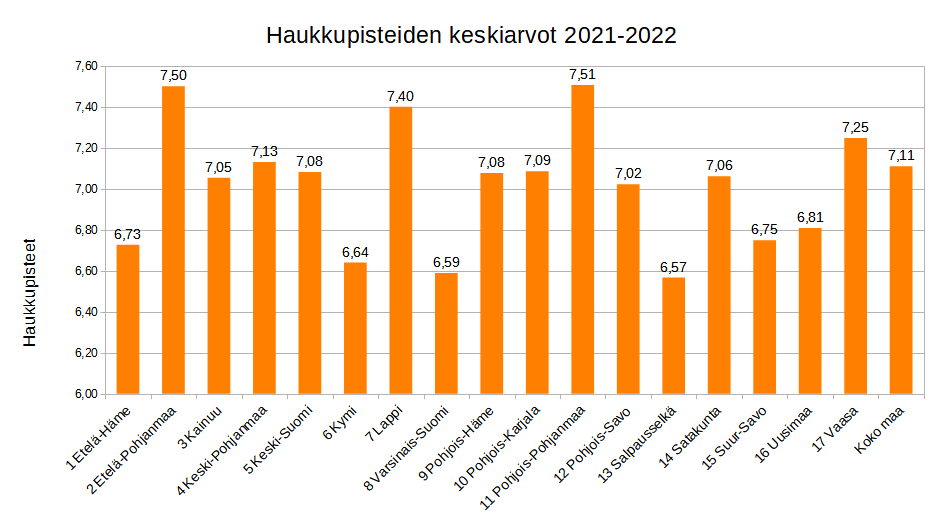 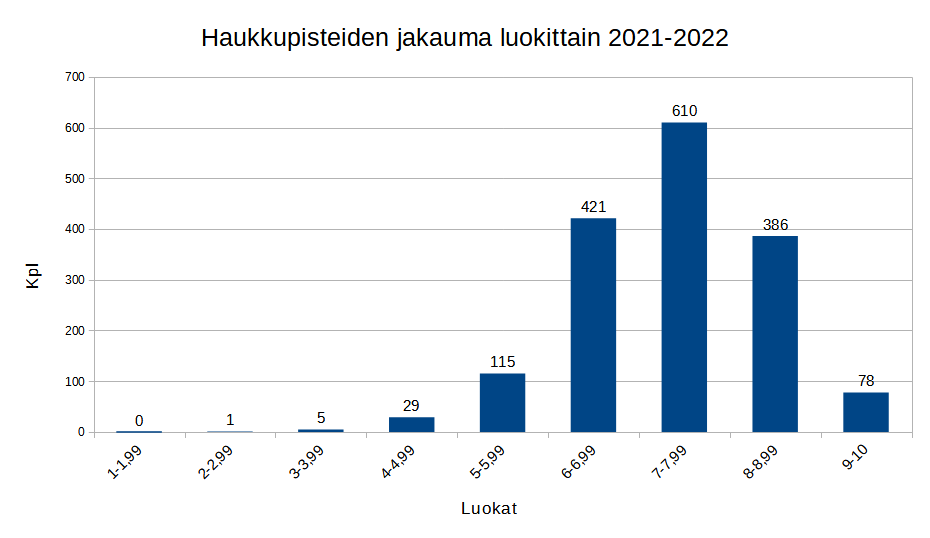 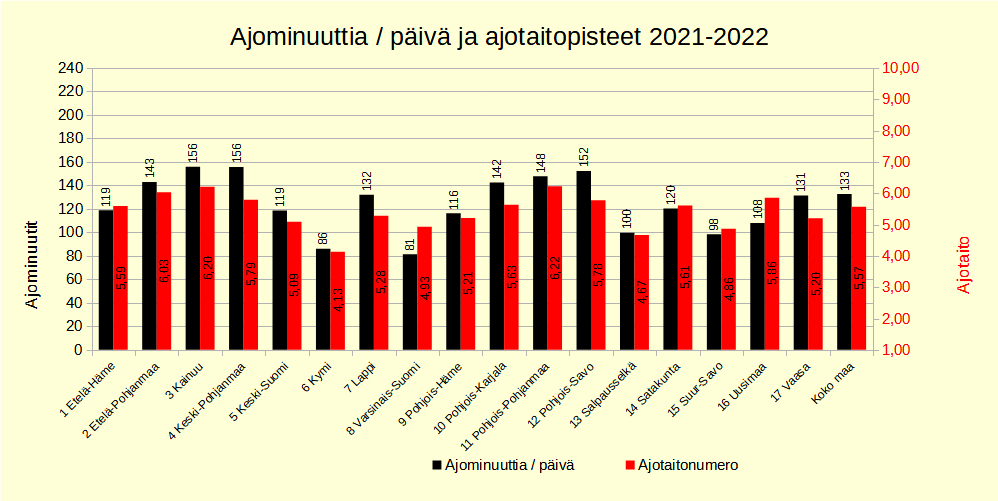 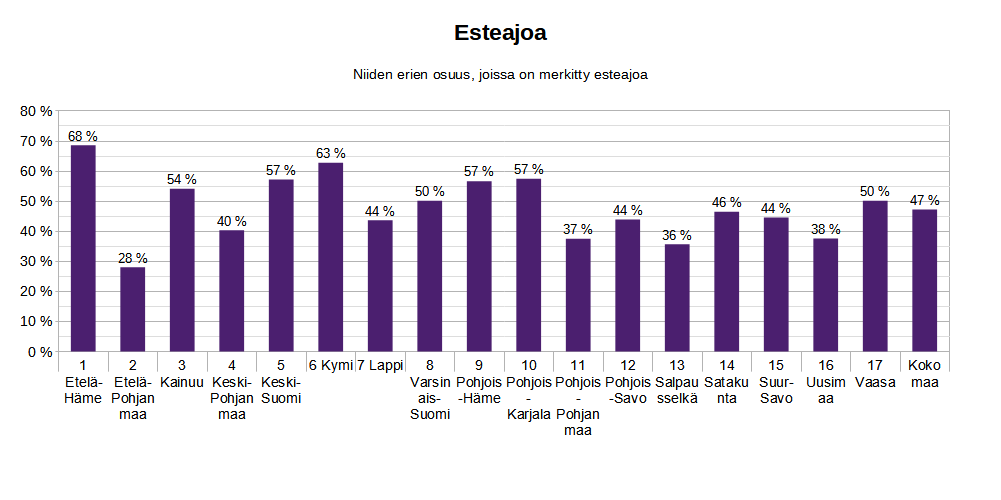 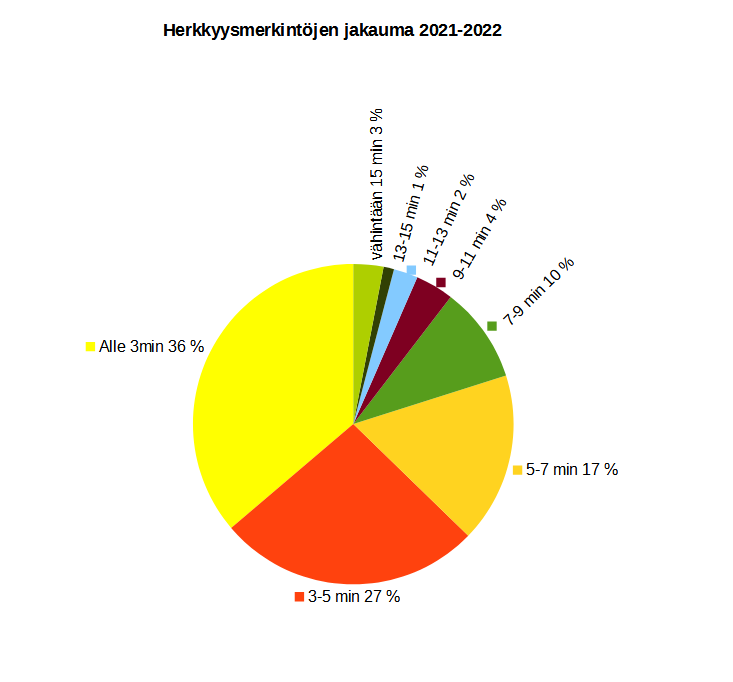 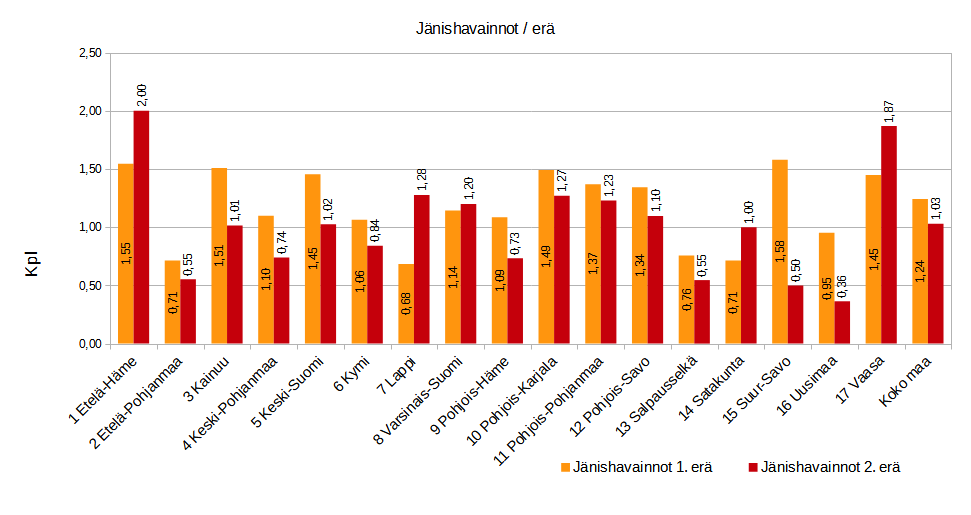 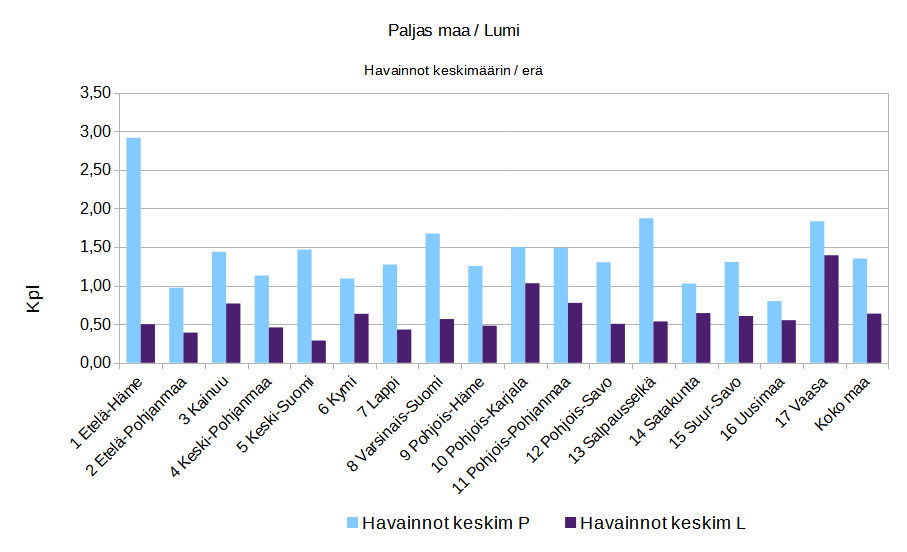 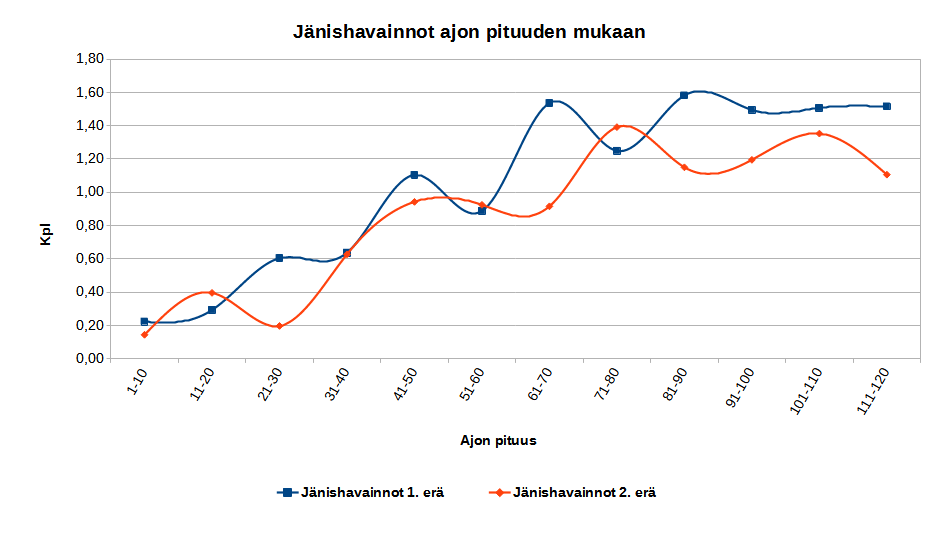